Food Processing 
Operations
FDE 101-Basic Concepts in Food Engineering
Unit operations in food industry
2
28.03.2019
FDE 101-BCFE
Unit operations in food industry
3
28.03.2019
FDE 101-BCFE
HEAT PROCESS USING STEAM, HOT WATER OR OIL
Heat process using steam,                      hot water or oil
5
The unit operations performed by using steam, hot water or oil are listed below
Blanching
Industrial cooking
Pasteurization
Heat Sterilization
Evaporation and distillation
Frying
FDE 101-BCFE
28.03.2019
6
BLANCHING
FDE 101-BCFE
28.03.2019
Blanching
7
Blanching is a brief exposure of the solid food to hot water or steam

Enzymes results in tissue softening and spoilage during storage of unblanched vegetables and fruits 
Therefore, blanching is mainly used to destroy enzymatic activity in vegetables and some fruits

It also reduces the numbers of microorganisms on the surface of the food
FDE 101-BCFE
28.03.2019
8
PASTEURIZATION AND HEAT STERILIZATION
FDE 101-BCFE
28.03.2019
High temperature treatments in foods
9
In the food industry, heat treatments at high temperatures are used in order to

destroy enzymes
kill spoilage and pathogenic microorganisms

As a result of heat treatments, 

The quality and safety of a food product preserves
The shelf-life of a food product extends
FDE 101-BCFE
28.03.2019
Spoilage vs pathogenic microorganisms
10
Spoilage microorganisms
Pathogenic microorganisms
They cause food deterioration

The food has bas taste, bad look and bad odor

The appearance, taste and odor of food change as a results of microbial growth

The consumption of food are rejected by humans; therefore spoilage microorganisms are not harmful for humans
They can grow on the food and produce toxins

The appearance, taste and odor of food do not change

Humans can ill or death when they consume the food contaminated by pathogenic microorganism and their toxins
FDE 101-BCFE
28.03.2019
Problems….
11
The number of pathogenic microorganisms in raw milk is 1012. If the D-value is 1.25 sec at 72°C to kill all pathogenic microorganisms, calculate the pasteurization time.
1012  is equal to 12 log
1.25 sec x 12 log = 15 sec

The number of spoilage microorganisms in fruit juice is 8.5x105. If the D-value is 10 sec at 77°C to kill the spoilage microorganisms, calculate the pasteurization time.
8.5x105  is equal to 5.93 log
6 log reduction is required to pasteurize the fruit juice
10 sec x 6 log = 60 sec = 1 min
28.03.2019
FDE 101-BCFE
12
HEAT STERILIZATION
FDE 101-BCFE
28.03.2019
Sterilization
13
Sterilization is a heat treatment in which foods are heated at a sufficiently high temperature for a sufficiently time to destroy all alive microbial cells, their spores and to inactive enzymes

The temperature used for these process exceeds the boiling point of water, which means high temperatures above 100°C are used to sterilize the food products

As a result , packaged sterilised foods have shelf life more than 6 months at ambient temperature
FDE 101-BCFE
28.03.2019
Determination of sterilization time
14
The number of Brucella abortis in raw milk is 1012. If the D-value is 0.21 min at 121.1°C to kill microorganisms, calculate the sterilization time.
1012  is equal to 12 log
12 log x 0.21 min = 2.52 min

The number of Clostridium botulinum in soup can is 7.9x104. If the D-value is 0.79 min at 121.1°C to kill the microorganisms, calculate the sterilization time.
7.9x104  is equal to 4.90 log
5 log reduction is required to sterilize the soup
0.79 min x 5 log = 3.95 min
FDE 101-BCFE
28.03.2019
UHT or aseptic packaging
15
For aseptic packaging, or in other words, aseptic processing once the product is sterilized and then the sterilized product is placed into aseptic (sterile) package or container under an aseptic enviroment

UHT processing involves heating foods to 130-150°C for a few seconds
FDE 101-BCFE
28.03.2019
16
EVAPORATION
FDE 101-BCFE
28.03.2019
Evaporation
17
Evaporation is an important unit operation commonly used to remove water from dilute liquid foods to obtain concentrated liquid products under vacuum condition

This process increases the solid content of foods
FDE 101-BCFE
28.03.2019
Theory of evaporation
18
The basic example of evaporation is boiling of water
When the external pressure is equal to vapour pressure of water, boiling starts at 100°C

This process is called evaporation at atmospheric condition
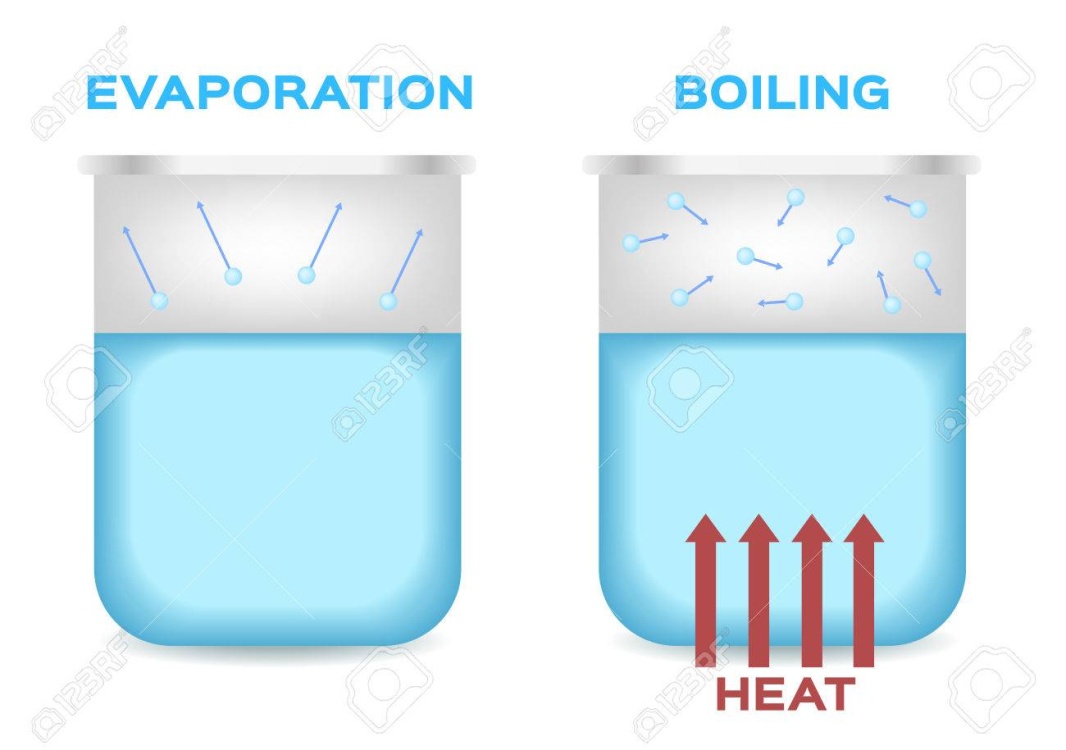 FDE 101-BCFE
28.03.2019
19
DISTILLATION
FDE 101-BCFE
28.03.2019
Distillation
20
Distillation is the application of heat to separate the components or substances from a liquid mixture depending on their boiling points

It is also defined as purification process
FDE 101-BCFE
28.03.2019
ProcessIng usIng hot aIr or heated surfaces
Processing using hot air or heated surfaces
22
The unit operations performed by using hot air or heated surfaces are listed below

Dehydration
Smoking
Baking and roasting
Extrusion cooking
FDE 101-BCFE
28.03.2019
23
DEHYDRATION
FDE 101-BCFE
28.03.2019
Dehydration (drying)
24
Dehydration is the application of heat under controlled conditions to remove the major amount of water normally present in the food

The main purpose of dehydration is to extend shelf-life of foods by reducing water activity

Dried foods are characterized as having a water acitivity below 0.6

Heated air or heated surfaces are used to remove the water from foods during drying process
FDE 101-BCFE
28.03.2019
Advantages of dehydration
25
The microbial deterioration is eliminated due to low water content (low aw values)
The rate of other deteriorative reactions are reduced due to low water content (low aw values)

However, the processing temperature is not enough to provide completely inactivation of enzyme, spoilage or pathogenic microorganisms and their spores. Therefore, any increase in moisture content in dried food during storage causes rapid deterioration. Spores of pathogenic microorganisms can cause foodborne illness if the food is not cooked before consumption

Dehydration reduces product mass and volume, which improves efficiency of transportation and storage
28.03.2019
FDE 101-BCFE
References
26
Singh, R.P. and Heldman D.R. (2009) Introduction to food engineering. Chapter 5: Preservation process, Chapter 8: Evaporation, Chapter 12: Dehydration (4th ed.) Academic Press, California, USA (In the library of our department)

Fellows, P.J. (2017). Food processing technology principles and practice. (4th ed.) Woodhead Publishing, Duxford, United Kingdom

Campbell-Platt, G. (2009). Food Science and Technology. Chapter 9: Food processing, Unit operations. Pages 234-240. Blackwell Publishing (In the library of our department)
FDE 101-BCFE
28.03.2019